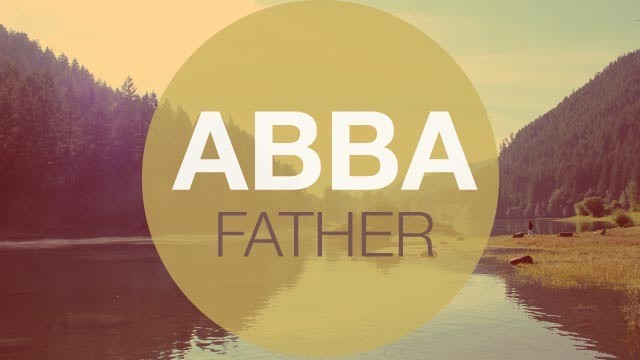 阿爸父
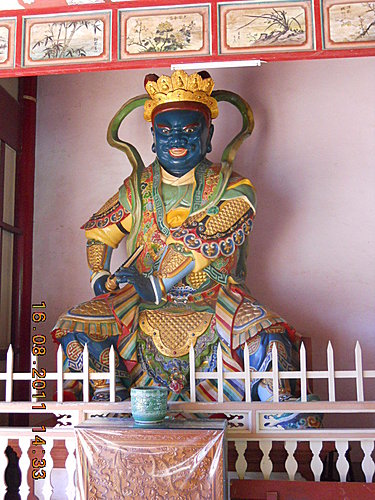 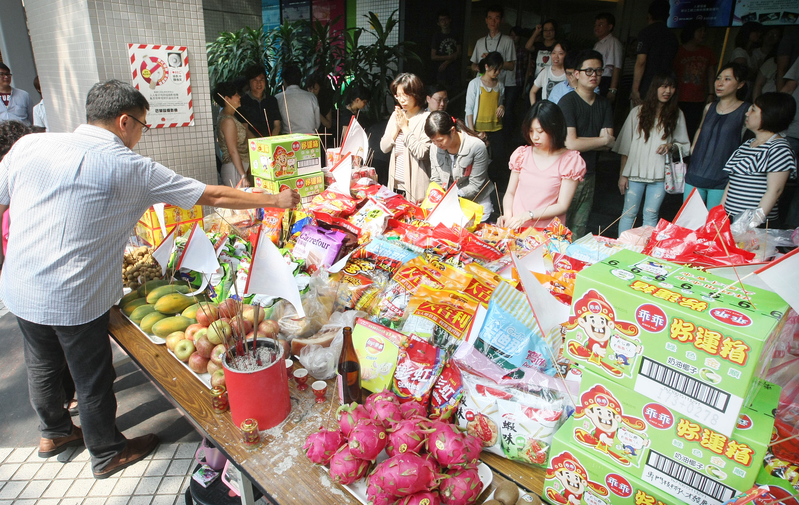 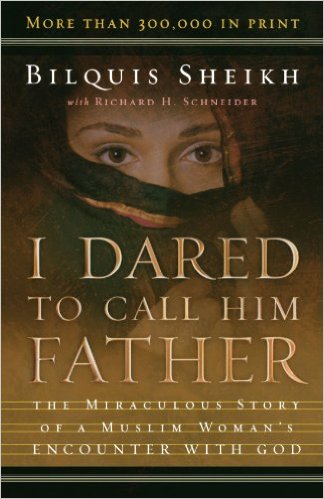 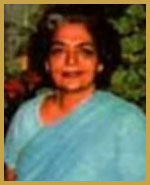 Begum Bilquis Sheikh
一、叫阿爸是兒女的特權
二、唯一例外—十架上的禱告
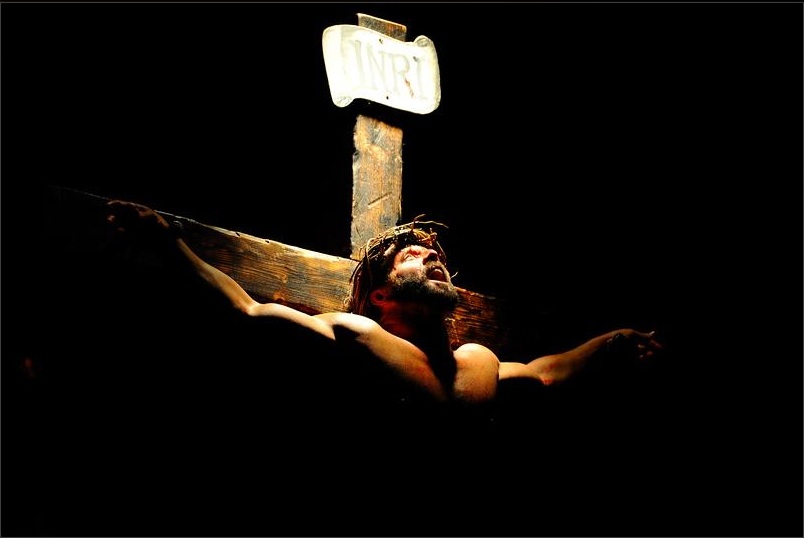 「我的神！我的神！為什麼離棄我﹖」（太27:46）
他本有神的形象，不以自己與神同等為強奪的，反倒虛己，取了奴僕的形象，成為人的樣式；既有人的樣子，就自己卑微，存心順服以至於死，且死在十字架上。(腓立比書2:6-8)
三、從奴隸變為天父的兒女
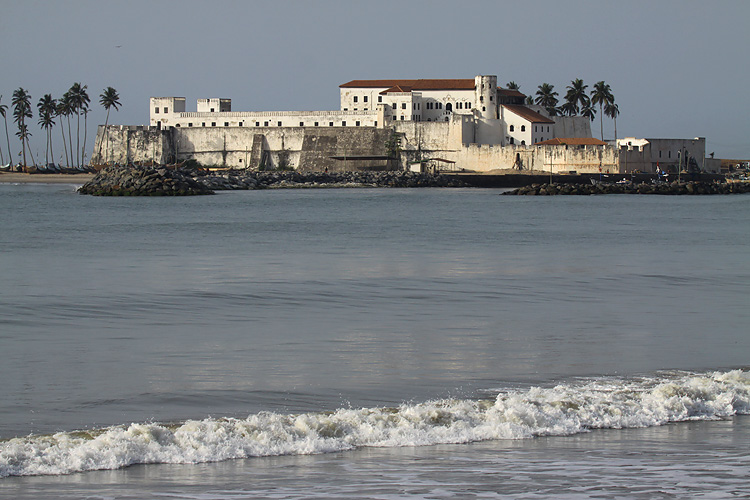 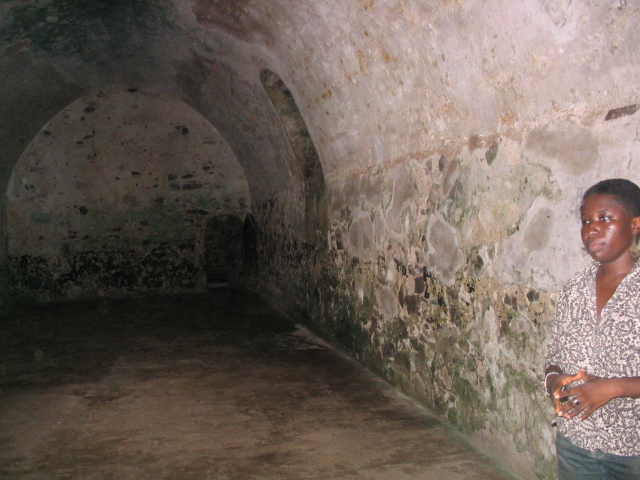 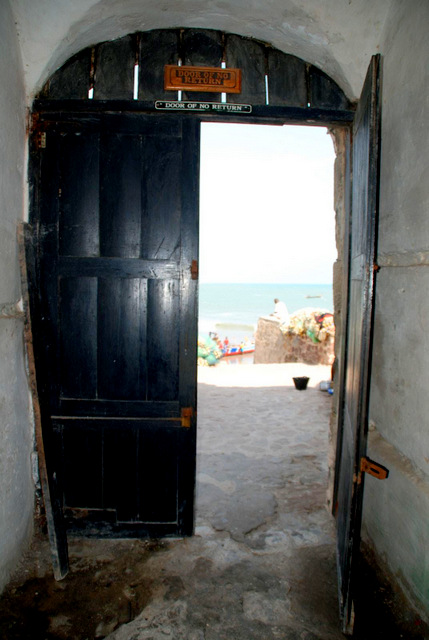 Door of no return
你們所受的，仍舊害怕，所受的，乃是兒子的心，因此我們呼叫「阿爸！父！」聖靈與我們的心，不是奴僕的心，同證我們是神的兒女。
            (羅8:15-16)
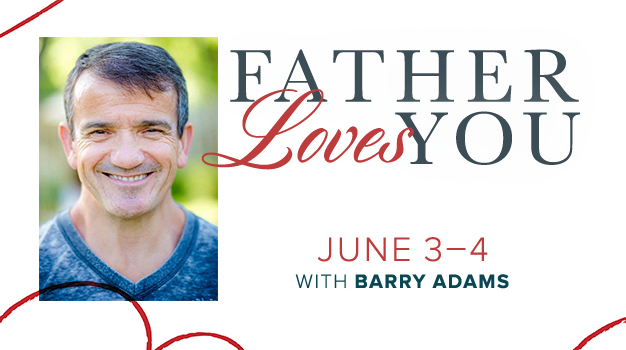